الهــــــــــــــــــواء
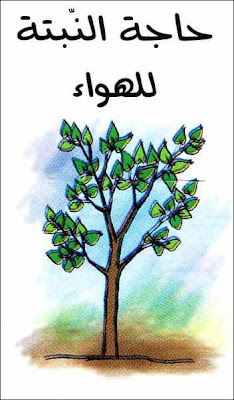